БУДЕМ ЗНАКОМЫ
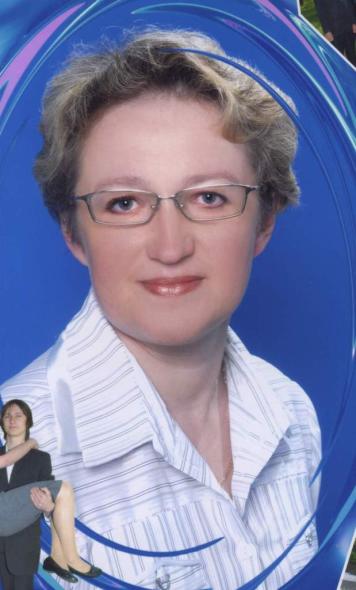 Оксана Петровна Ипатова
Педагогический стаж 25 лет
Далее
Усть-Илимск
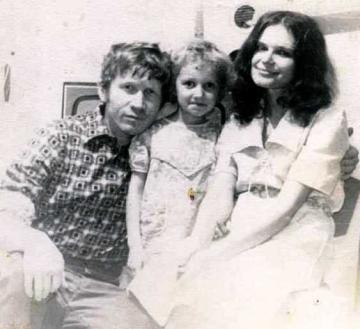 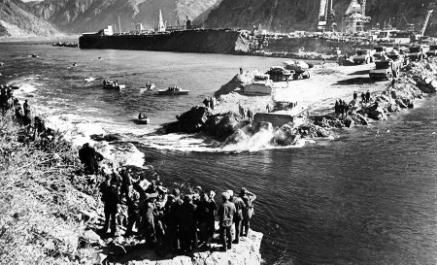 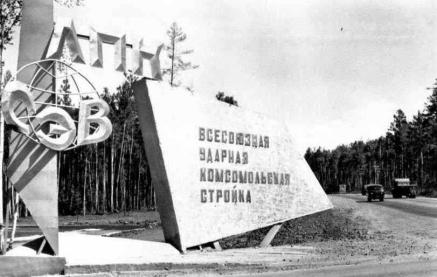 Саяногорск
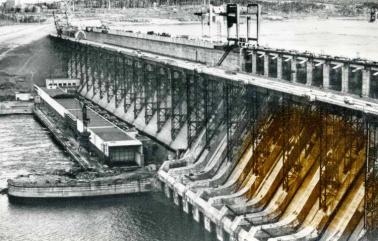 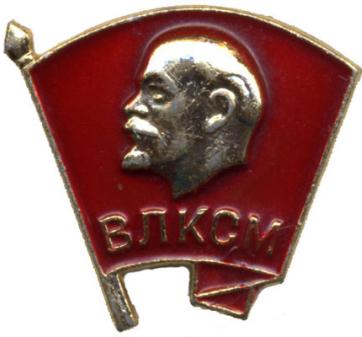 БАМ
Братск
Далее
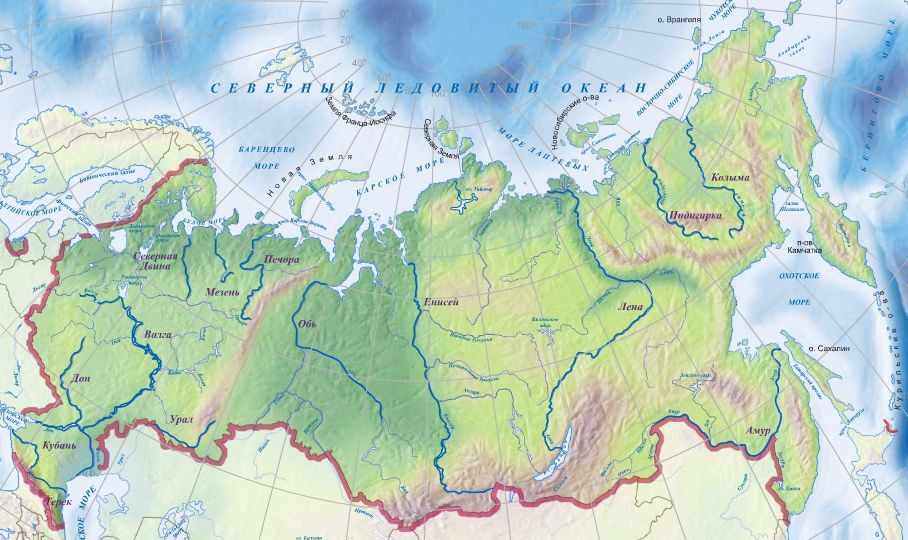 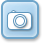 Выход
Далее
[Speaker Notes: По карте можно показать основные горы и равнины России. Цифры даны, для того, чтобы ученики могли их называть с места.]
МОИ ДОСТИЖЕНИЯ
Далее
КУРСЫ  ПОВЫШЕНИЯ 
КВАЛИФИКАЦИИ
Далее
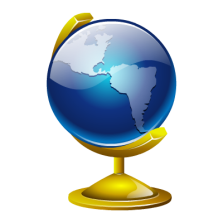 ОБМЕН ОПЫТОМ
Педагогическая ассамблея общеобразовательных учреждений Московской области, г. Троицк, г. Одинцово, г.о. Домодедово
«Педагогический фестиваль» 
в МАОУ Повадинской СОШ
Применение интерактивной доски на уроках географии
Зональная  научно-практическая  конференция «Педагогические достижения учителей-победителей ПНПО 2009 и лучших классных руководителей  – новой школе»
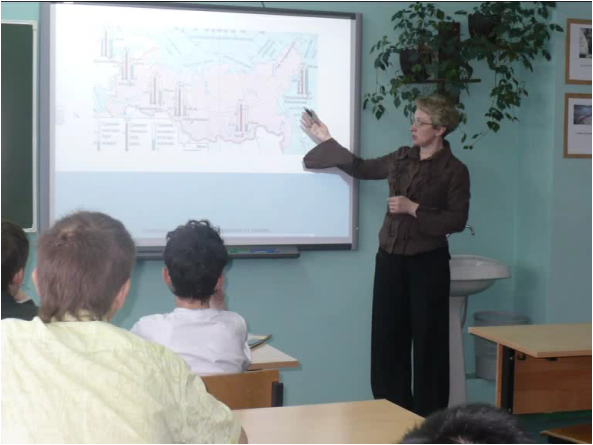 Применение ИКТ на уроках географии
Применение Интернет-ресурсов на уроках географии
Далее
МУЛЬТИМЕДИЙНЫЕ
 ТЕХНОЛОГИИ
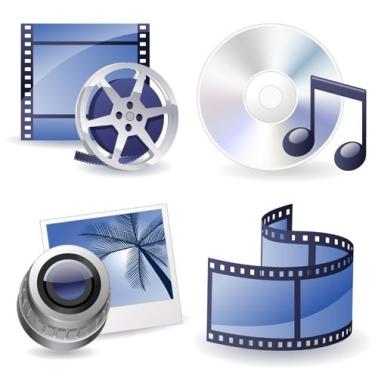 7 
класс
9 
класс
8 
класс
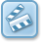 Выход
Далее
Вопросы по теме 
«Название темы »
Вопрос 1
Вопрос 2
Вопрос 3
Вопрос 4
Вопрос 5
Вопрос 6
Далее
Выберите правильное утверждение…
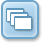 РЕЗУЛЬТАТЫ ПРИМЕНЕНИЯ 
МУЛЬТИМЕДИЙНОЙ ТЕХНОЛОГИИ
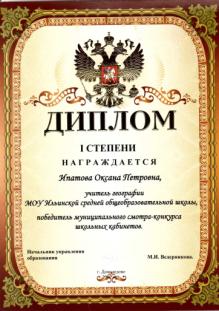 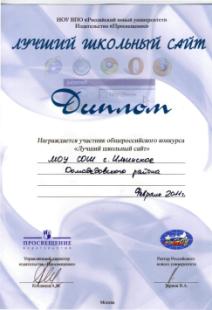 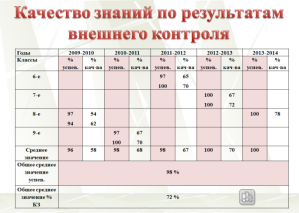 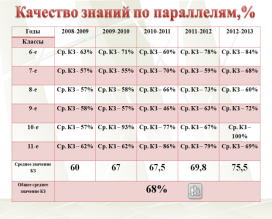 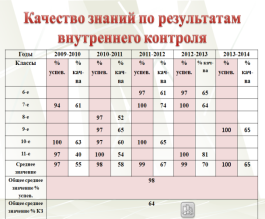 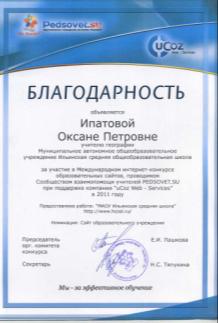 Далее
Качество знаний по результатам 
внешнего контроля
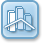 Качество знаний по параллелям,%
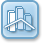 Качество знаний по результатам 
внутреннего контроля
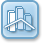 КАБИНЕТ «ГЕОГРАФИИ»
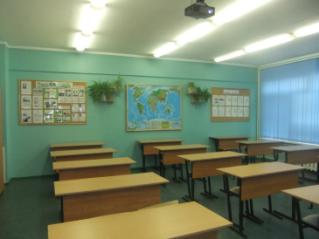 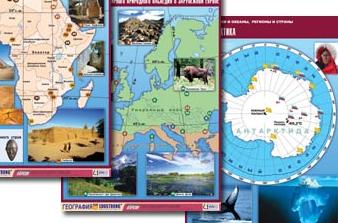 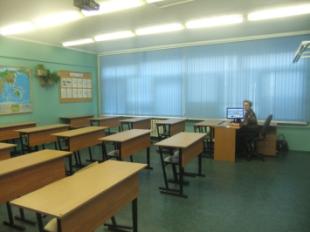 Назад
Сайт МАОУ Ильинской СОШ
Сайт Ипатовой Оксаны Петровны
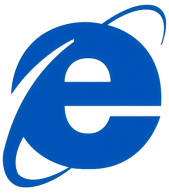 http://www.hcool.ru/
http://ipatovaoksana.ucoz.ru/
Далее
Спасибо 
за внимание!
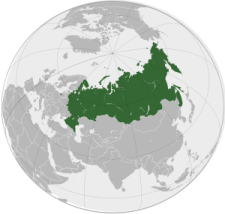 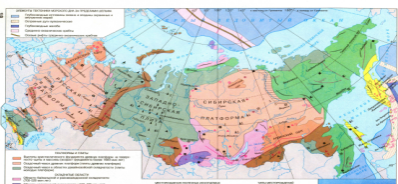 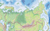 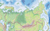 1
2
3
Выход
навигация
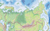 Что  можно сказать о разнообразии рельефа?
?
Какие формы рельефа преобладают?
?
Где на территории России расположены горы?
?
?
Что можно сказать о перепадах высот?
Выход
[Speaker Notes: В левом столбце скрыты ответы, и под вопросительными знаками ответы об особенностях.]
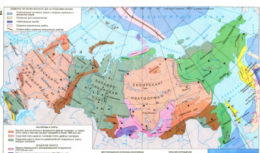 Размещение  рельефа зависит от тектонического строения. На платформах размещаются
 – равнины, а в складчатых областях – горы.
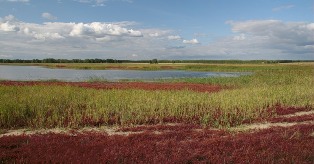 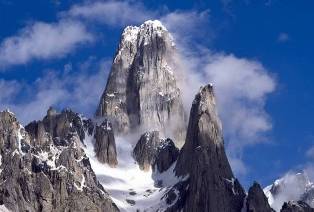 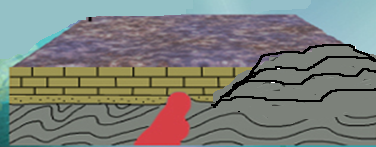 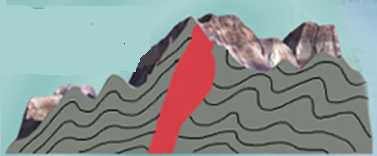 Вывод
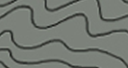 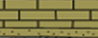 - осадочные
- магматические
Выход
Тектоническая карта
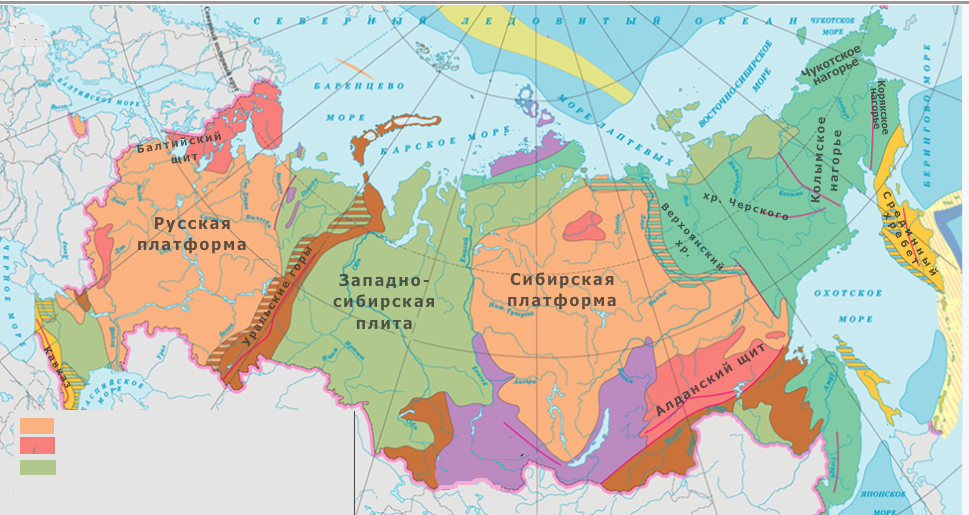 Платформы
- чехол древних платформ
- щит древних платформ
- плиты молодых платформ
Области складчатости
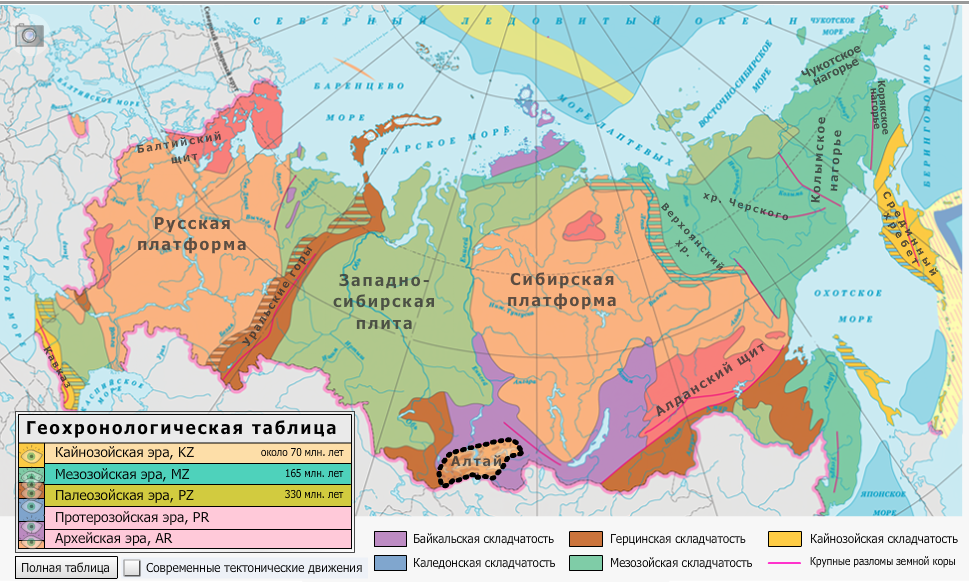 Карта
Выход
Назад
[Speaker Notes: На слайде скрыта физическая  карта, которая появляется по щелчку на «Карта» и исчезает по щелчку на ней.]